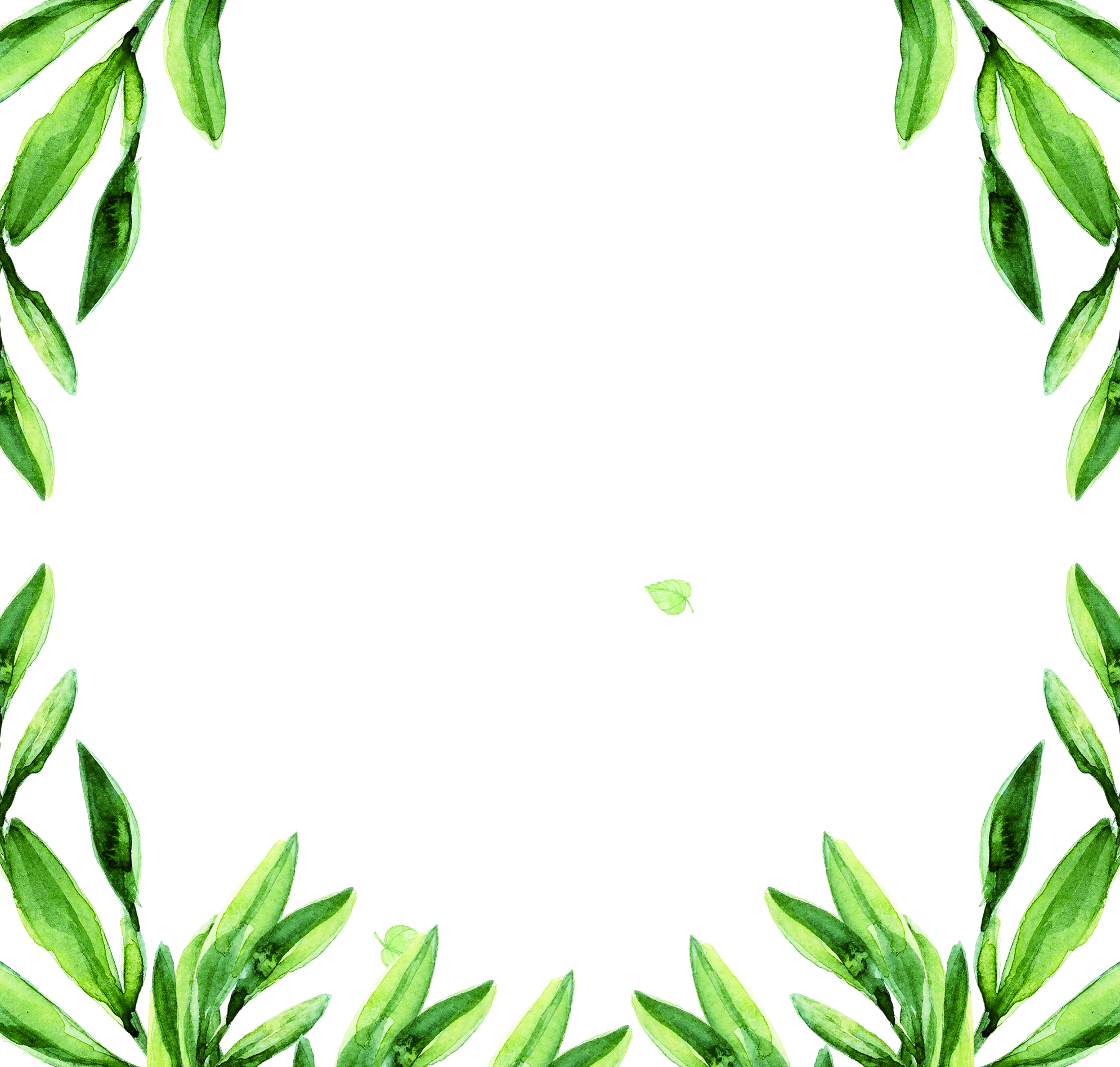 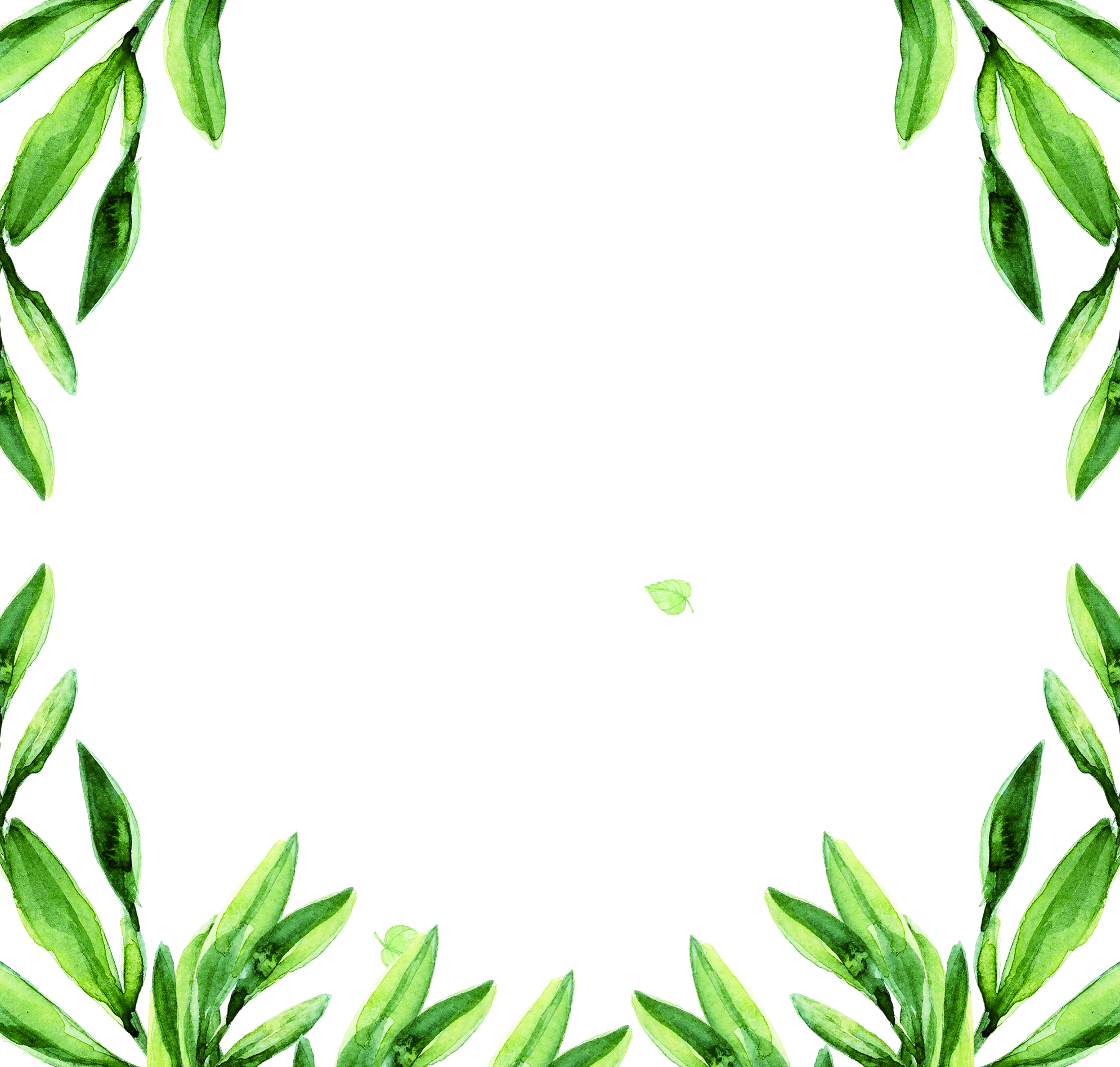 LOGO
FREE PPT TEMPLATES
Insert the Subtitle of Your Presentation
jpppt.com
https://www.freeppt7.com
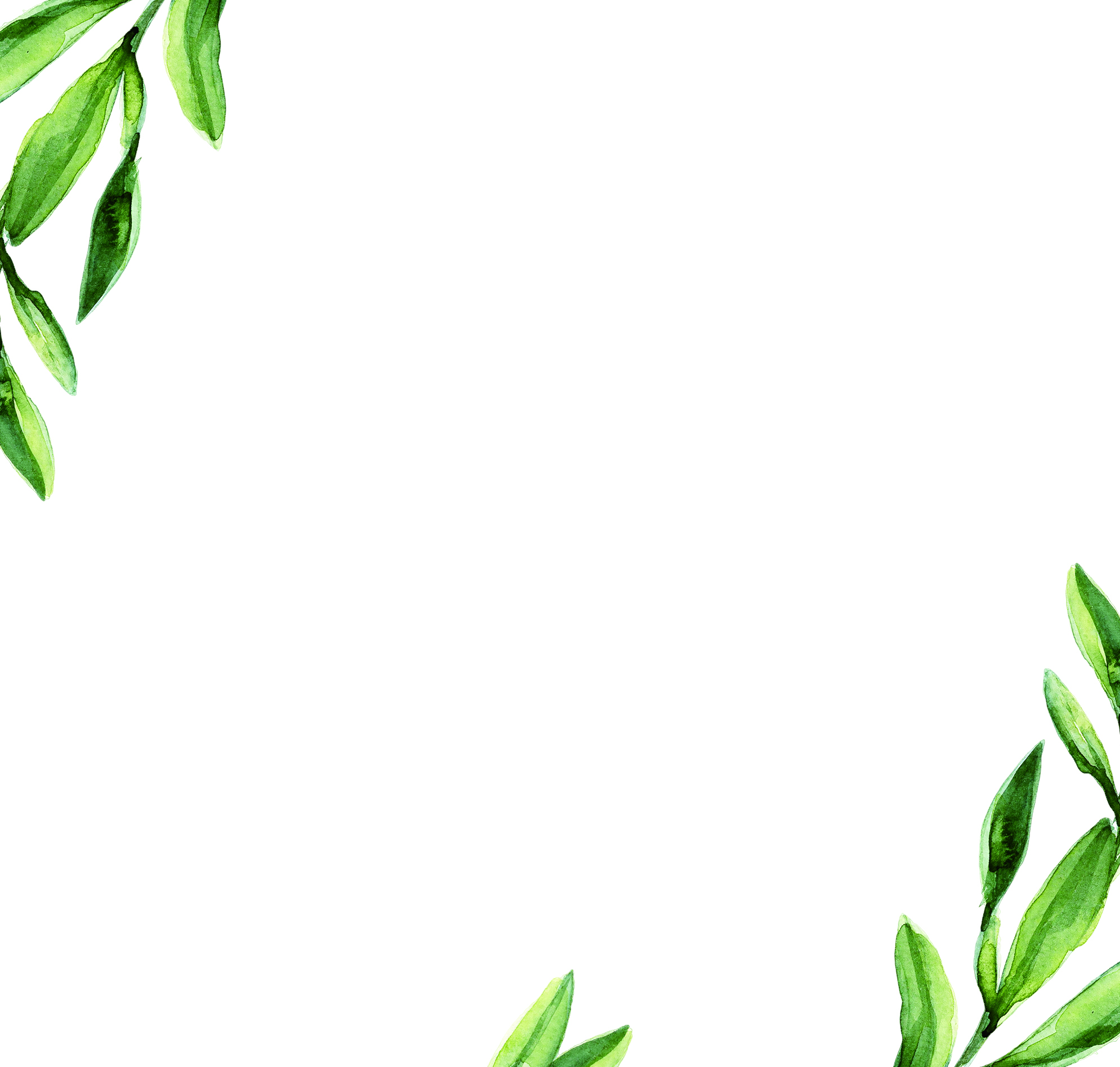 C O N T E N T S
Add title text
Add title text
01
03
Click here to add content that matches the title.
Click here to add content that matches the title.
Add title text
Add title text
02
04
Click here to add content that matches the title.
Click here to add content that matches the title.
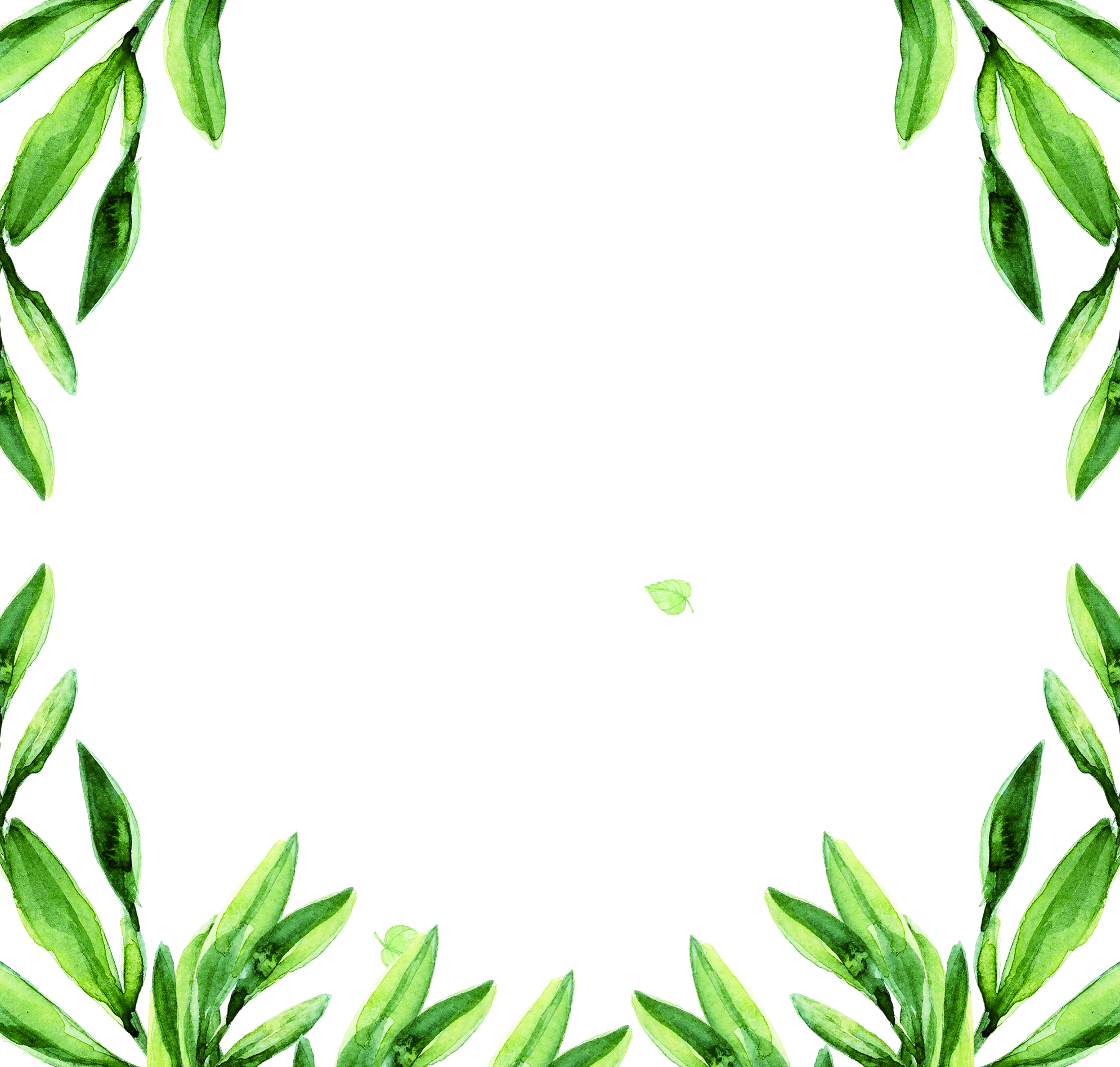 P A R T   0 1
Add title text
Click here to add content that matches the title.
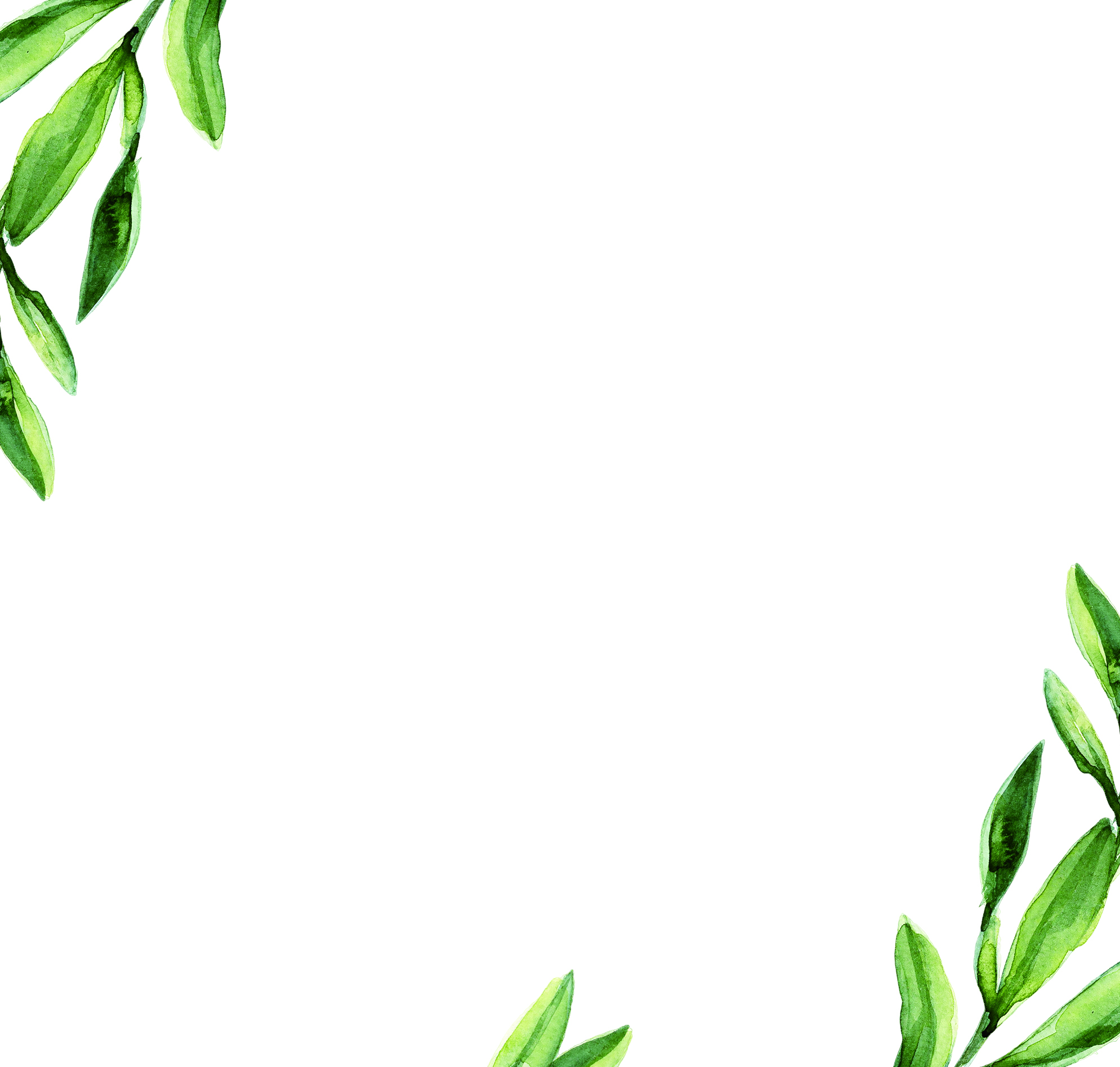 Unified fonts make reading
more fluent.
consectetuer adipiscing elit. Click here to add content that matches the title.consectetuer adipiscing elit. Click here to add content that matches the title.
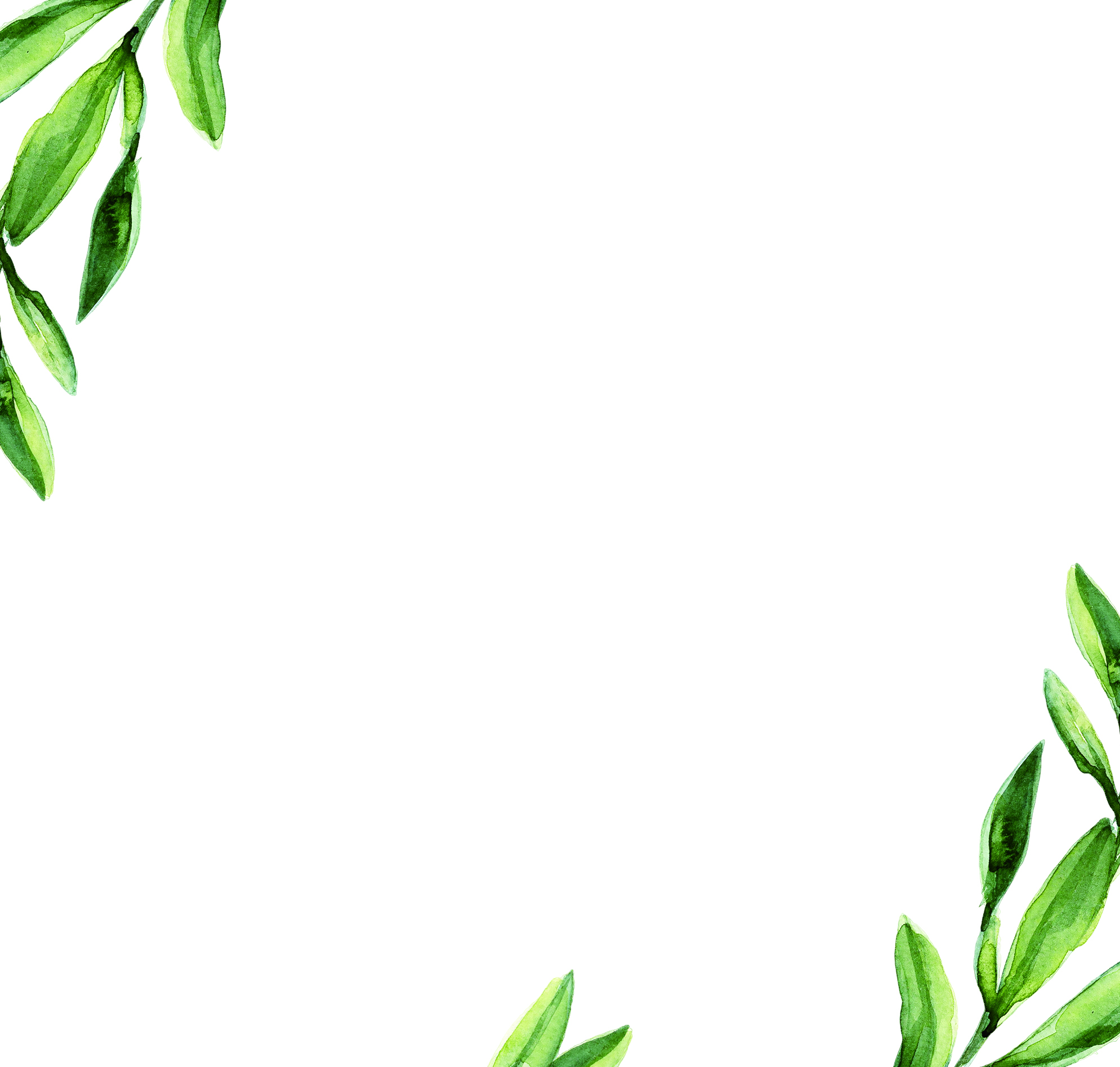 ONE
Add title text
Click here to add content that matches the title.
TWO
Add title text
Click here to add content that matches the title.
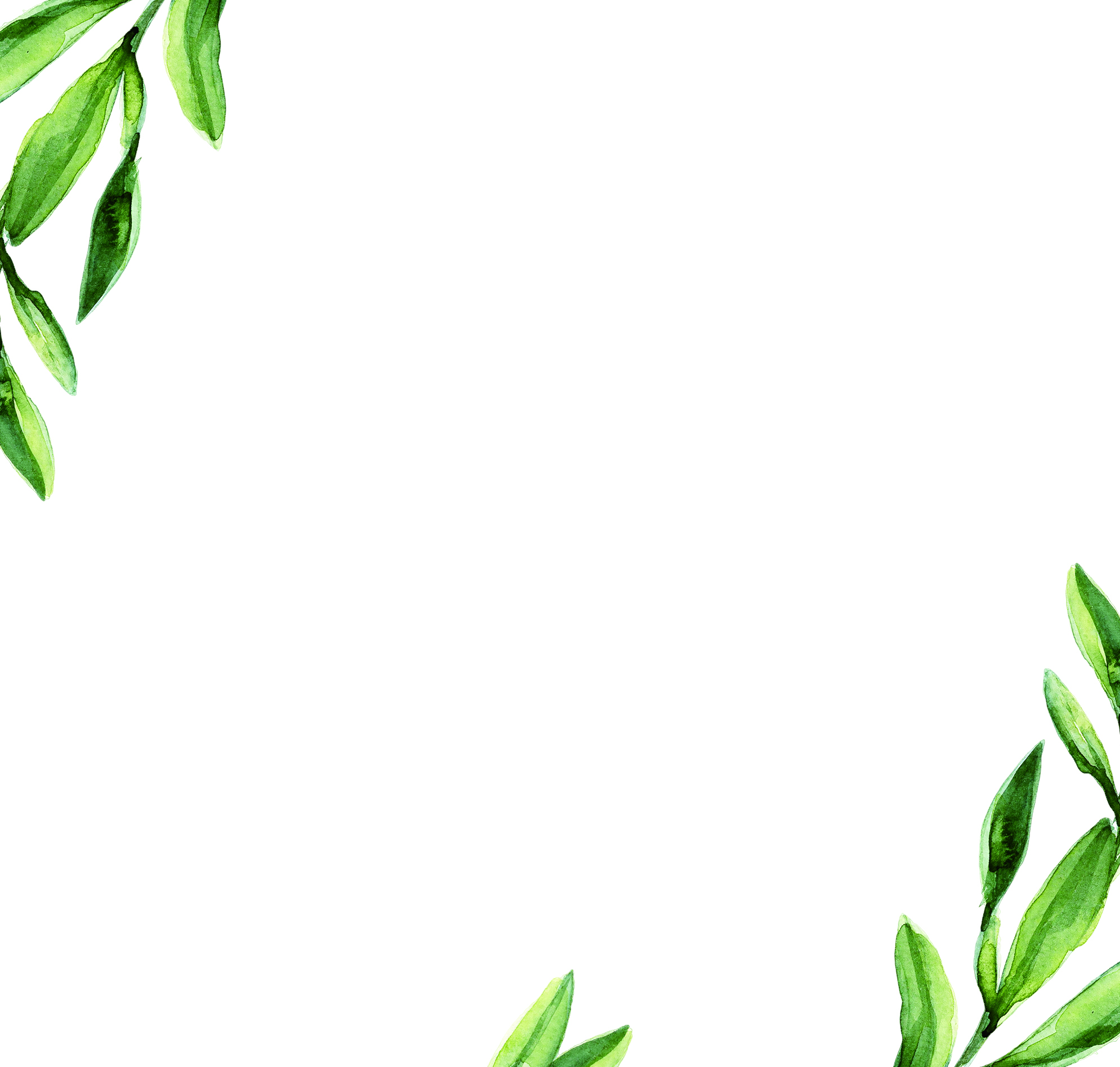 Add title text
Add title text
Click here to add content that matches the title.
Click here to add content that matches the title.
2
1
3
4
Add title text
Add title text
Click here to add content that matches the title.
Click here to add content that matches the title.
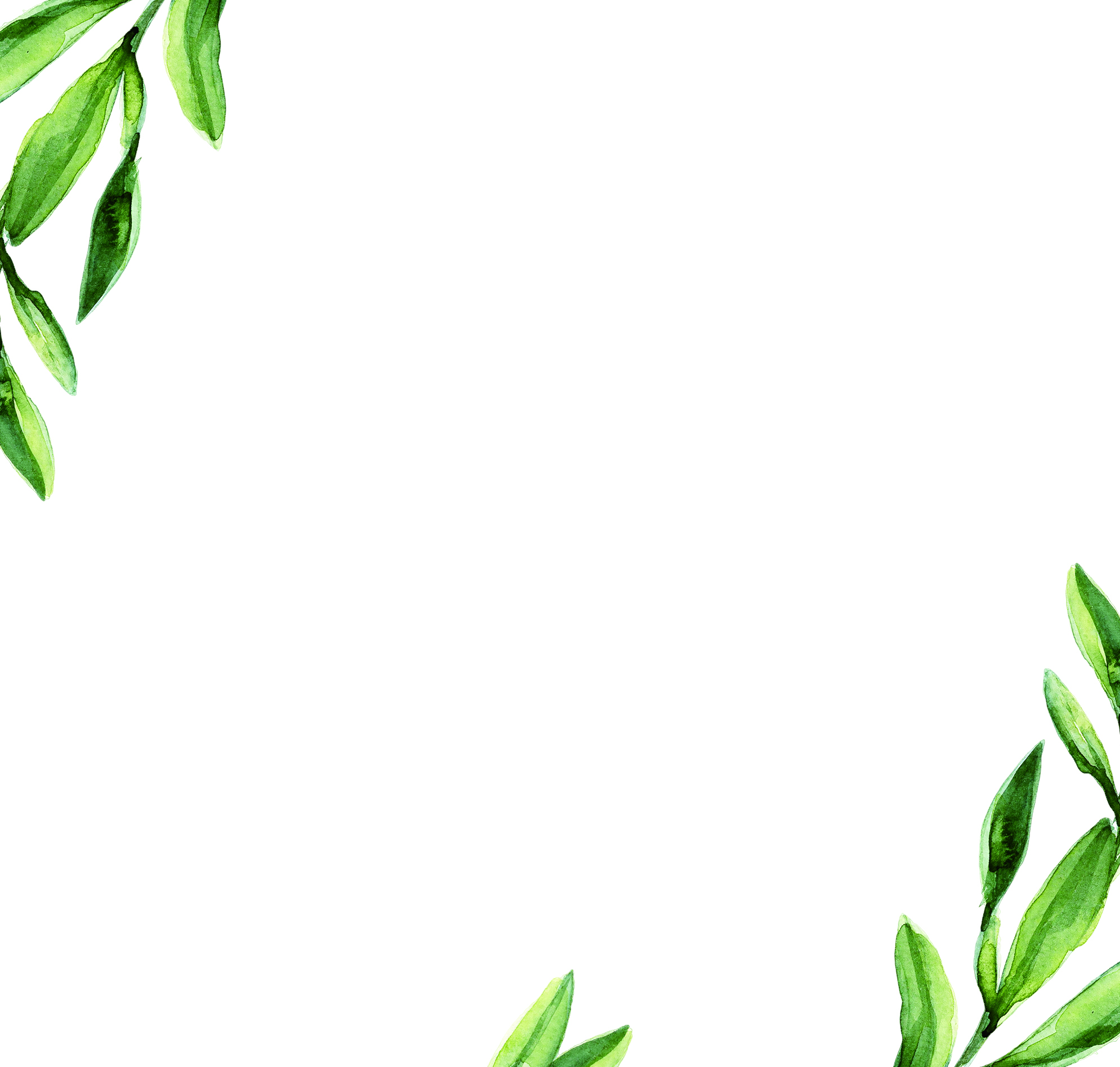 Add title text
Add title text
Click here to add content that matches the title.
Click here to add content that matches the title.
78%
Add title text
Add title text
Click here to add content that matches the title.
Click here to add content that matches the title.
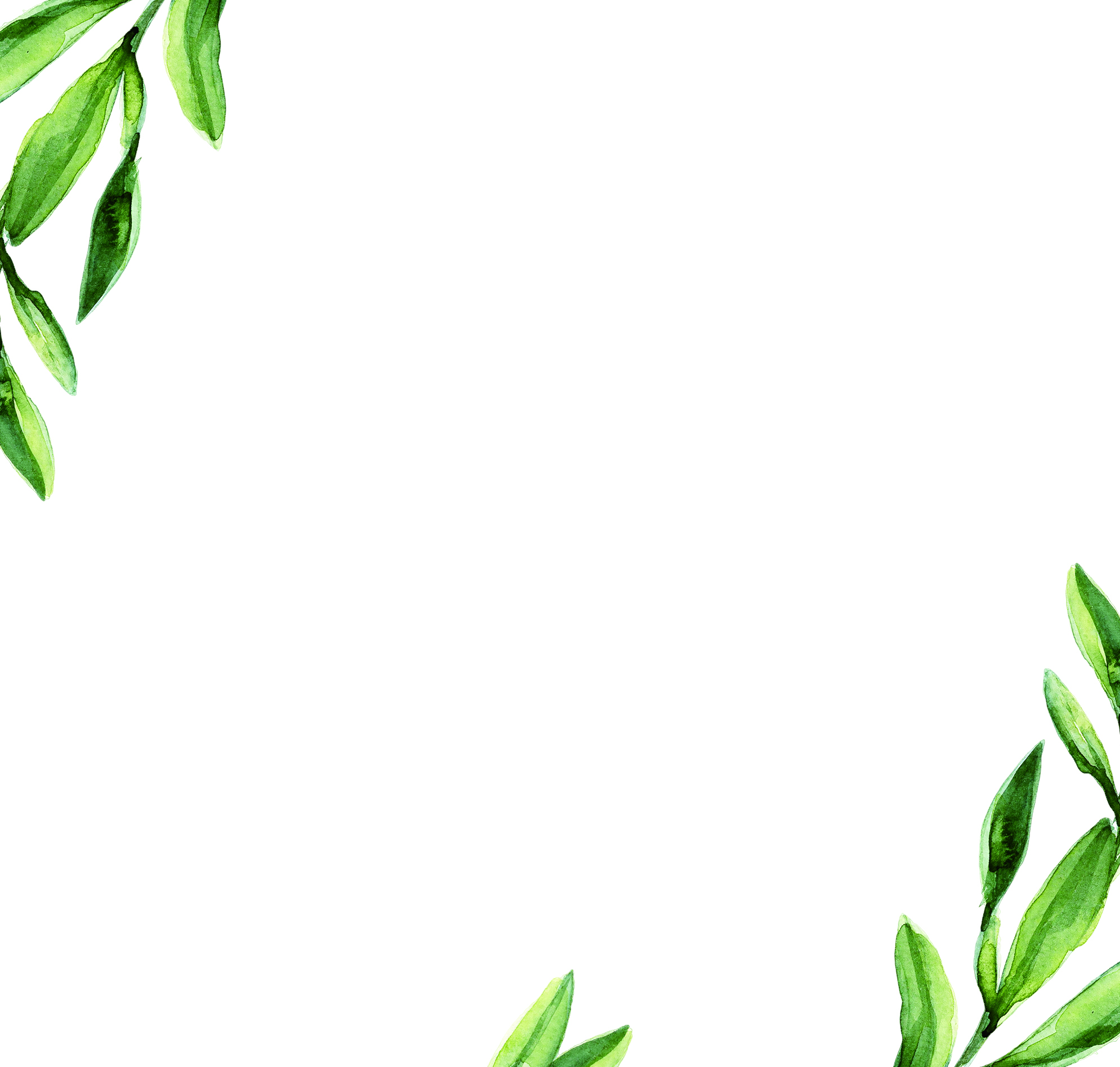 Add title text
Click here to add content that matches the title.
Add title text
Click here to add content that matches the title.
Add title text
Click here to add content that matches the title.
PPT模板 http://www.1ppt.com/moban/
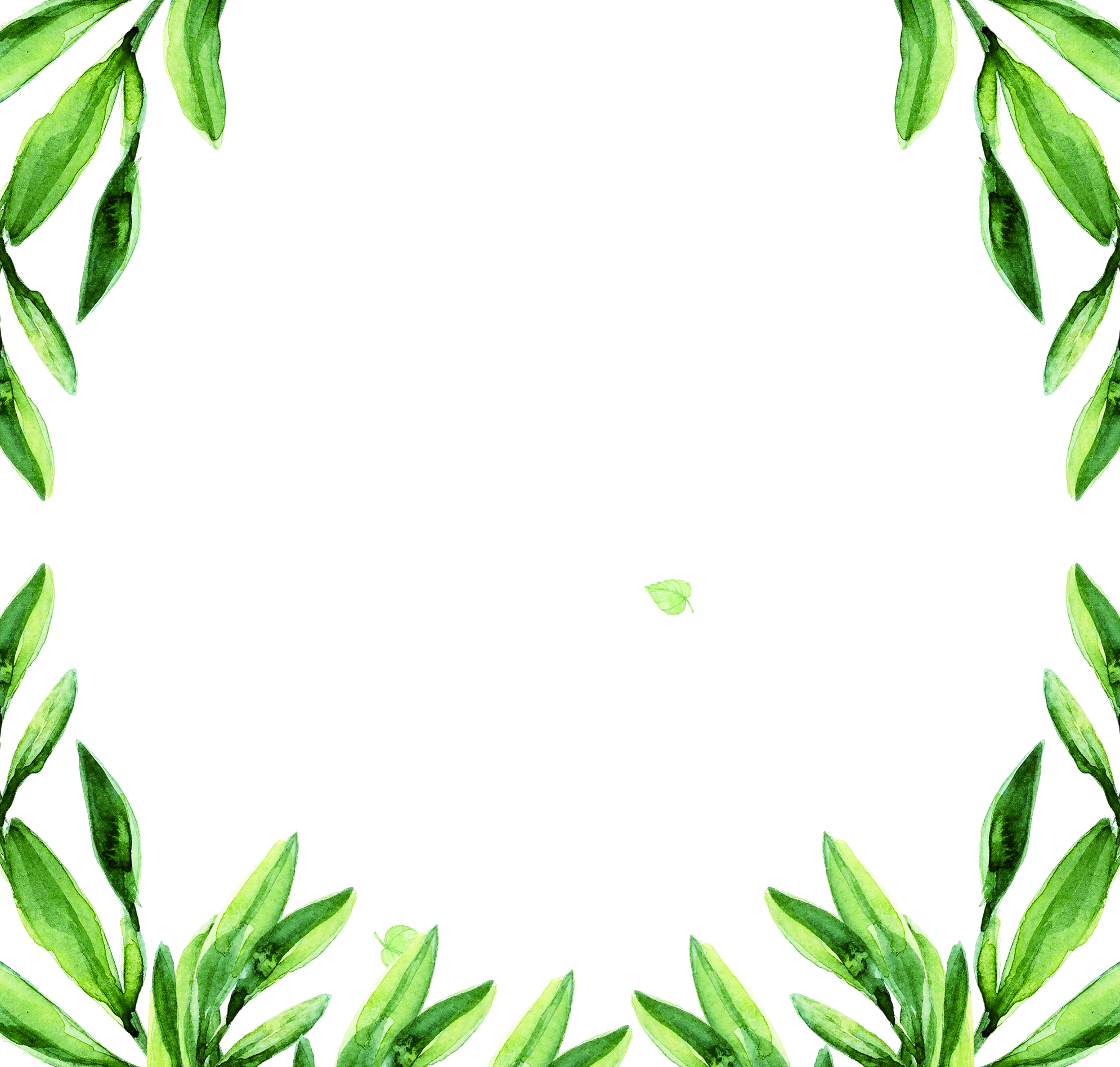 P A R T   0 2
Add title text
Click here to add content that matches the title.
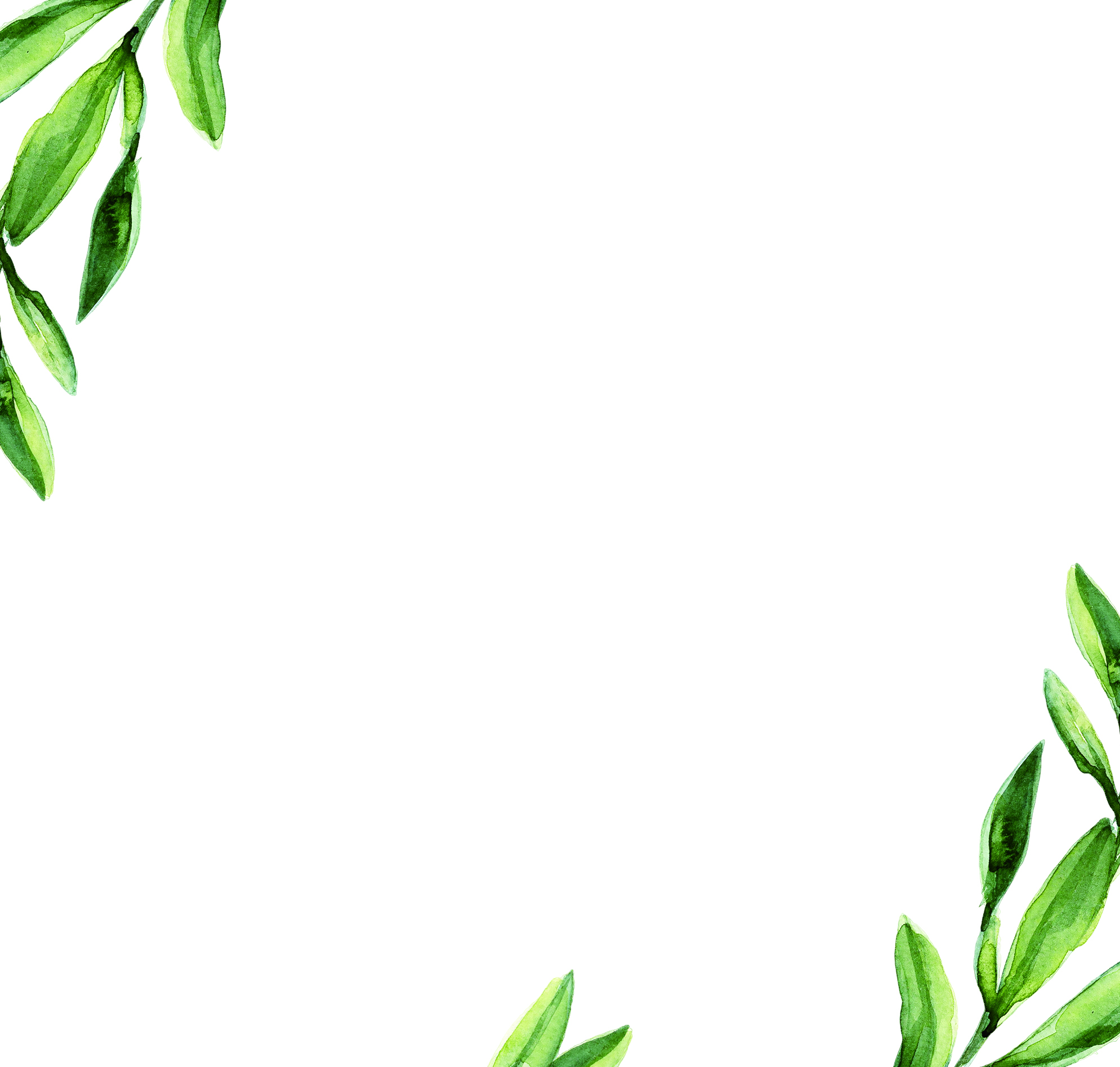 Add title text
Click here to add content that matches the title.
Add title text
Click here to add content that matches the title.
Add title text
Click here to add content that matches the title.
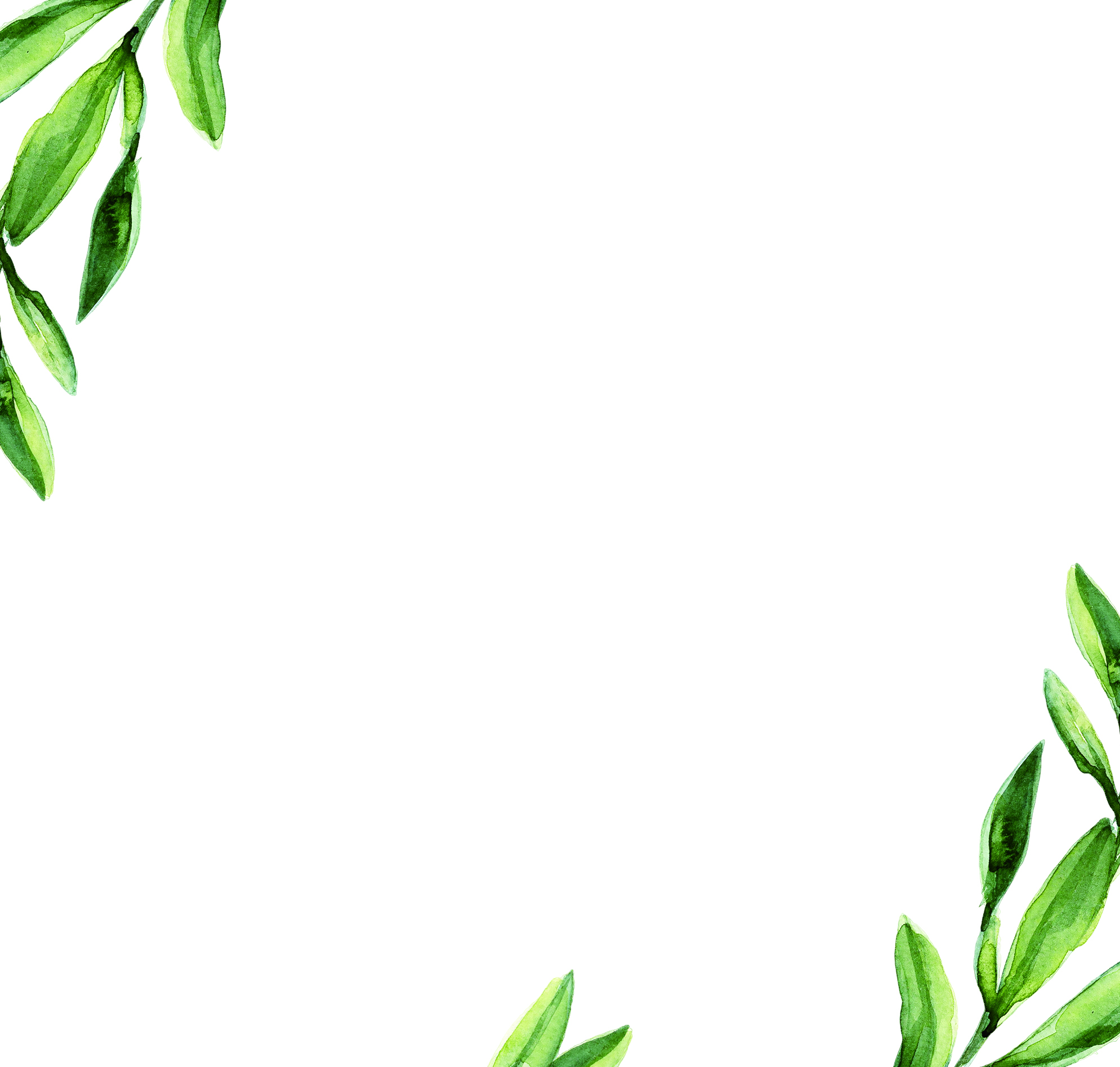 Add title text
Add title text
Click here to add content that matches the title.
Click here to add content that matches the title.
Add title text
Add title text
Click here to add content that matches the title.
Click here to add content that matches the title.
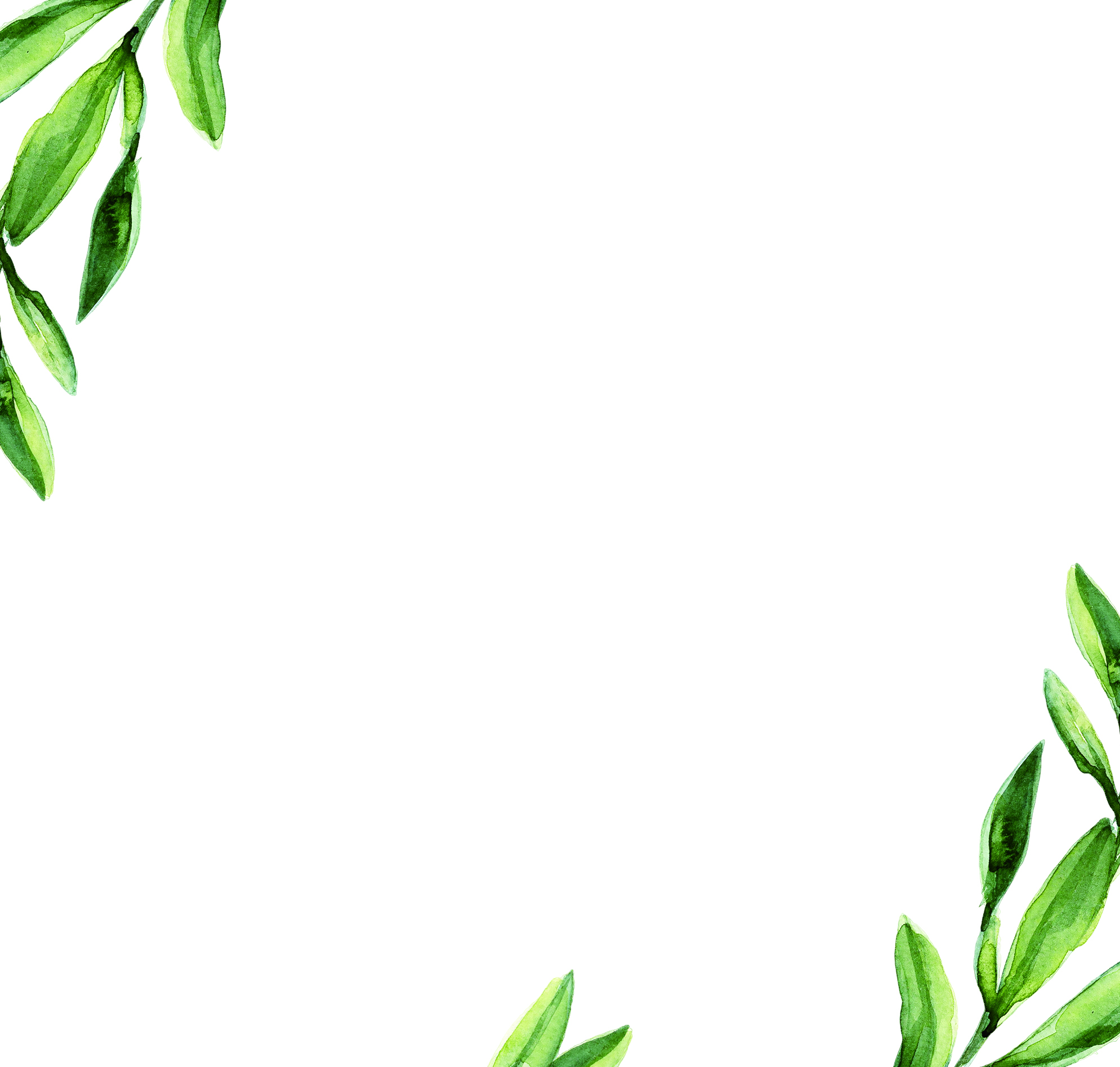 Category
68%
Add title text
Add title text
Click here to add content that matches the title.
Click here to add content that matches the title.
Category
Category
65%
65%
Add title text
Click here to add content that matches the title.
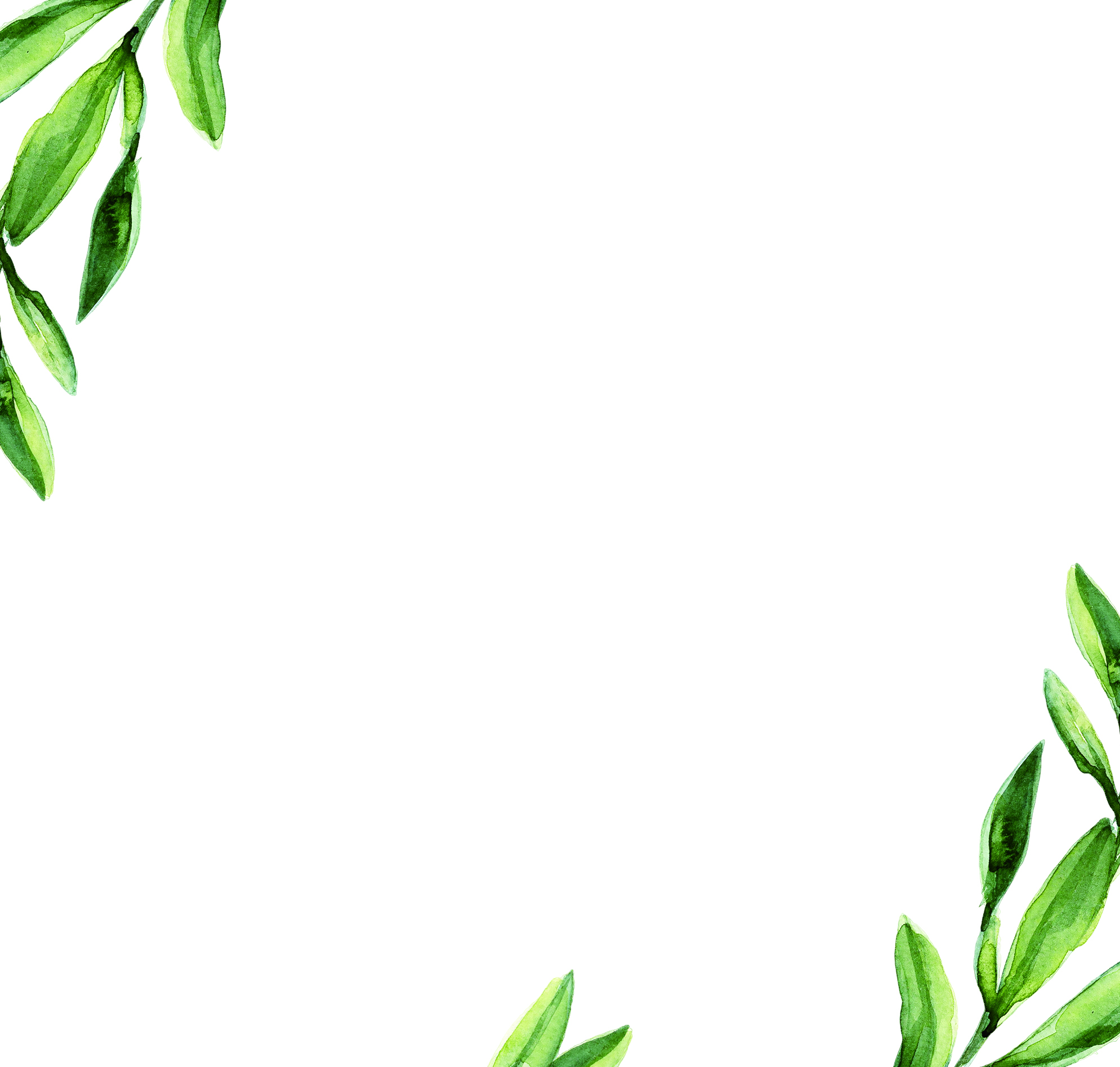 Unified fonts make reading
more fluent.
consectetuer adipiscing elit. Click here to add content that matches the title.consectetuer adipiscing elit. Click here to add content that matches the title.
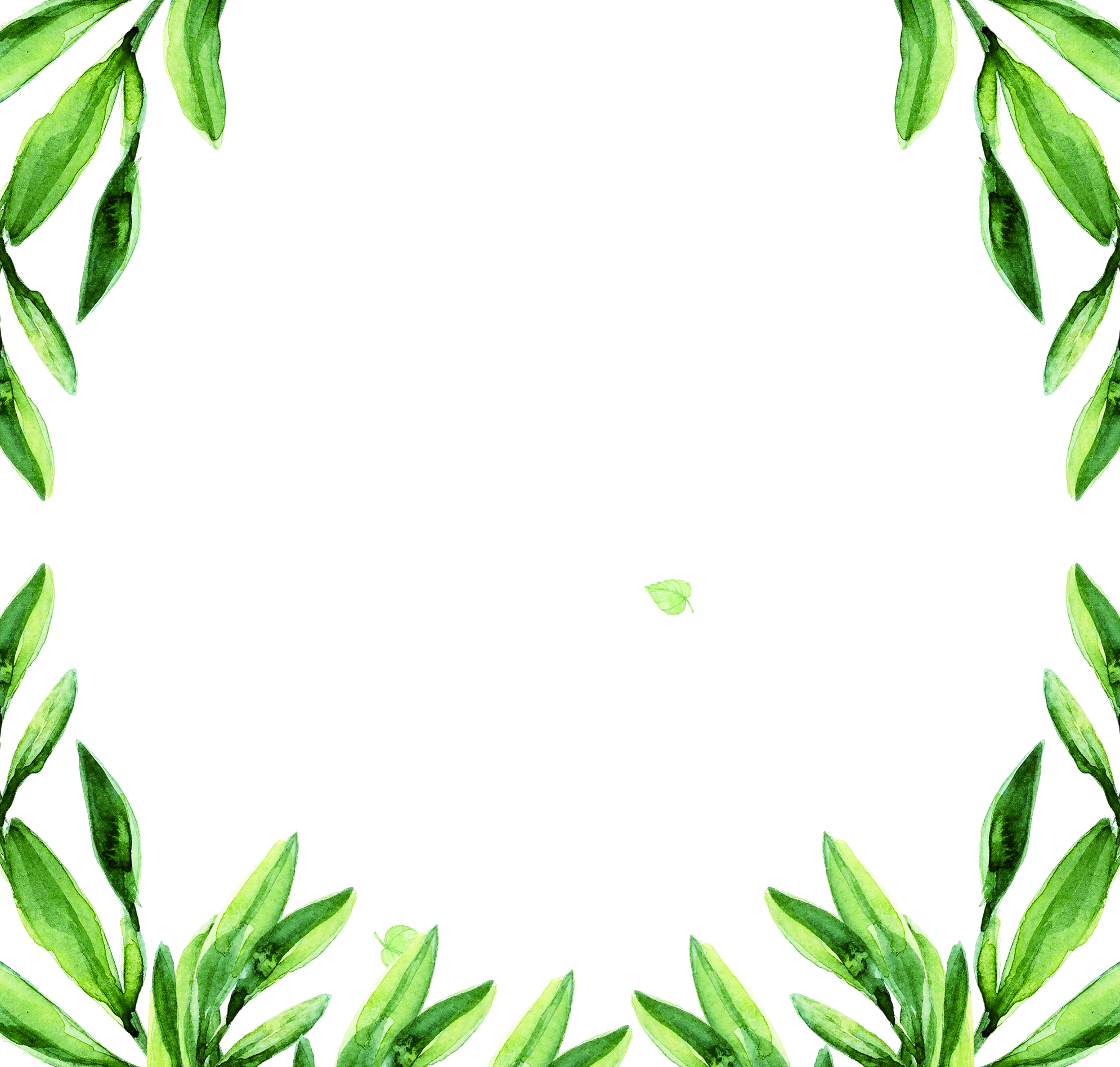 P A R T   0 3
Add title text
Click here to add content that matches the title.
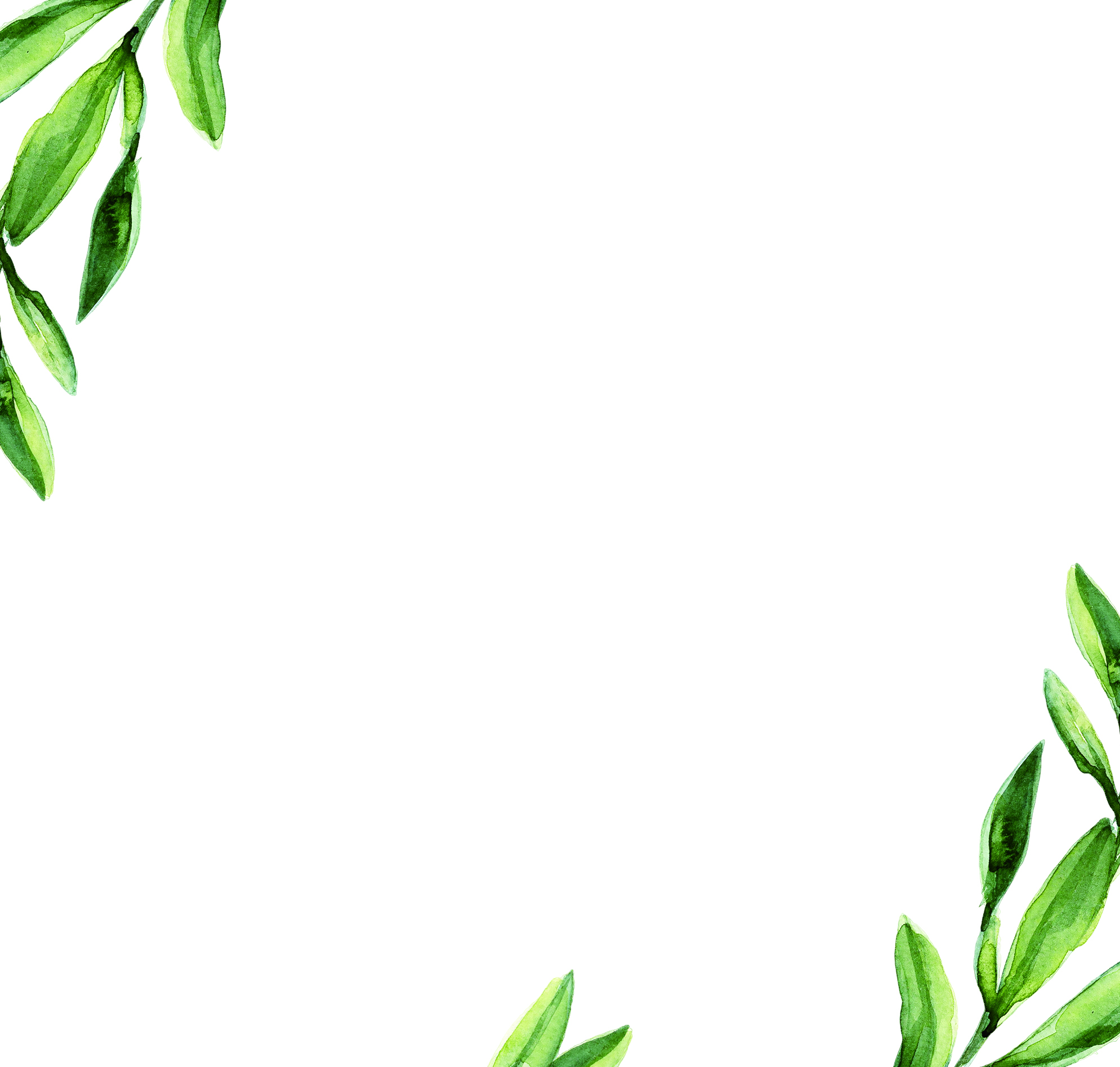 Add title text
Add title text
Click here to add content that matches the title.
Click here to add content that matches the title.
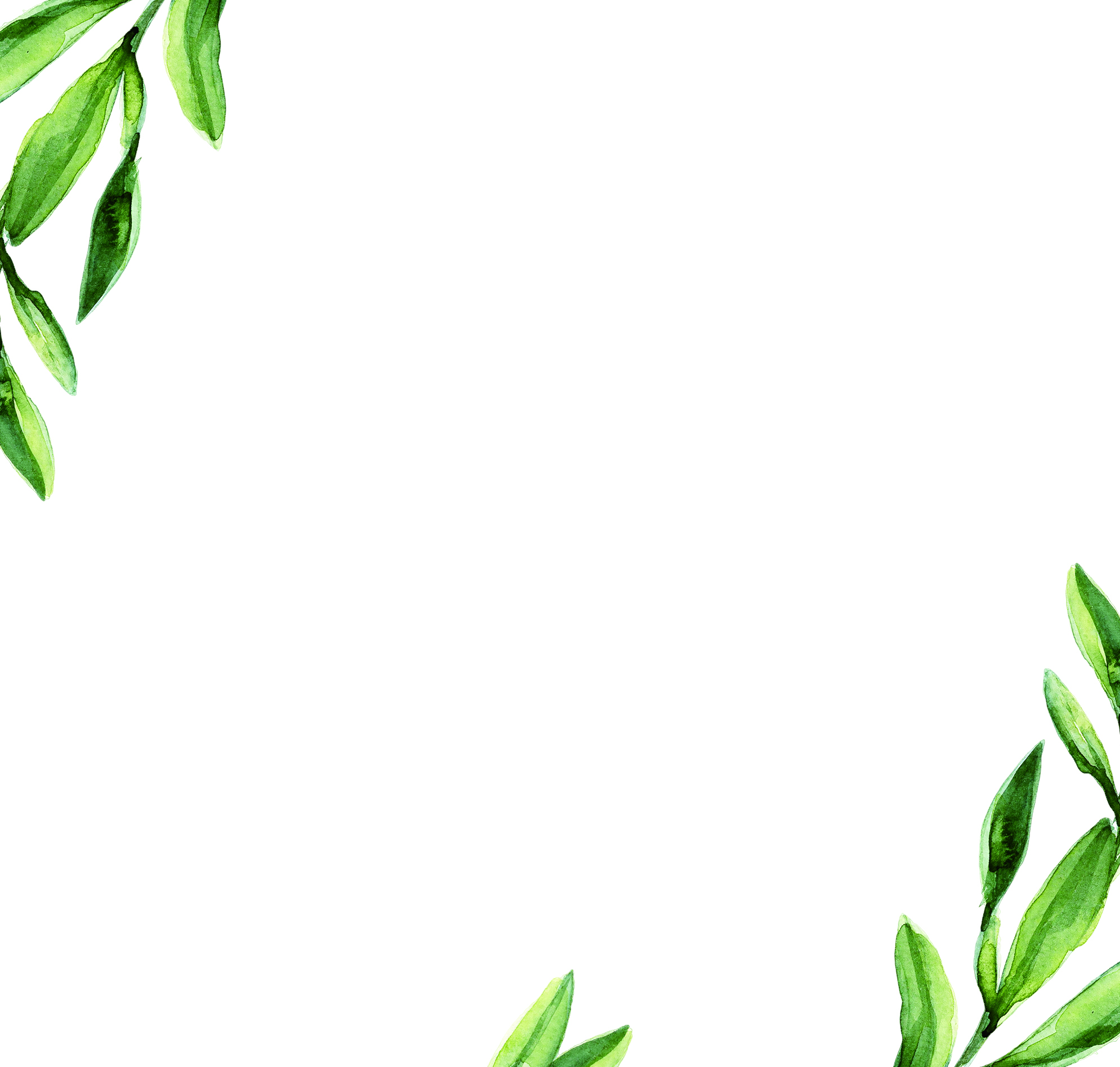 Add title text
Click here to add content that matches the title.
Add title text
Click here to add content that matches the title.
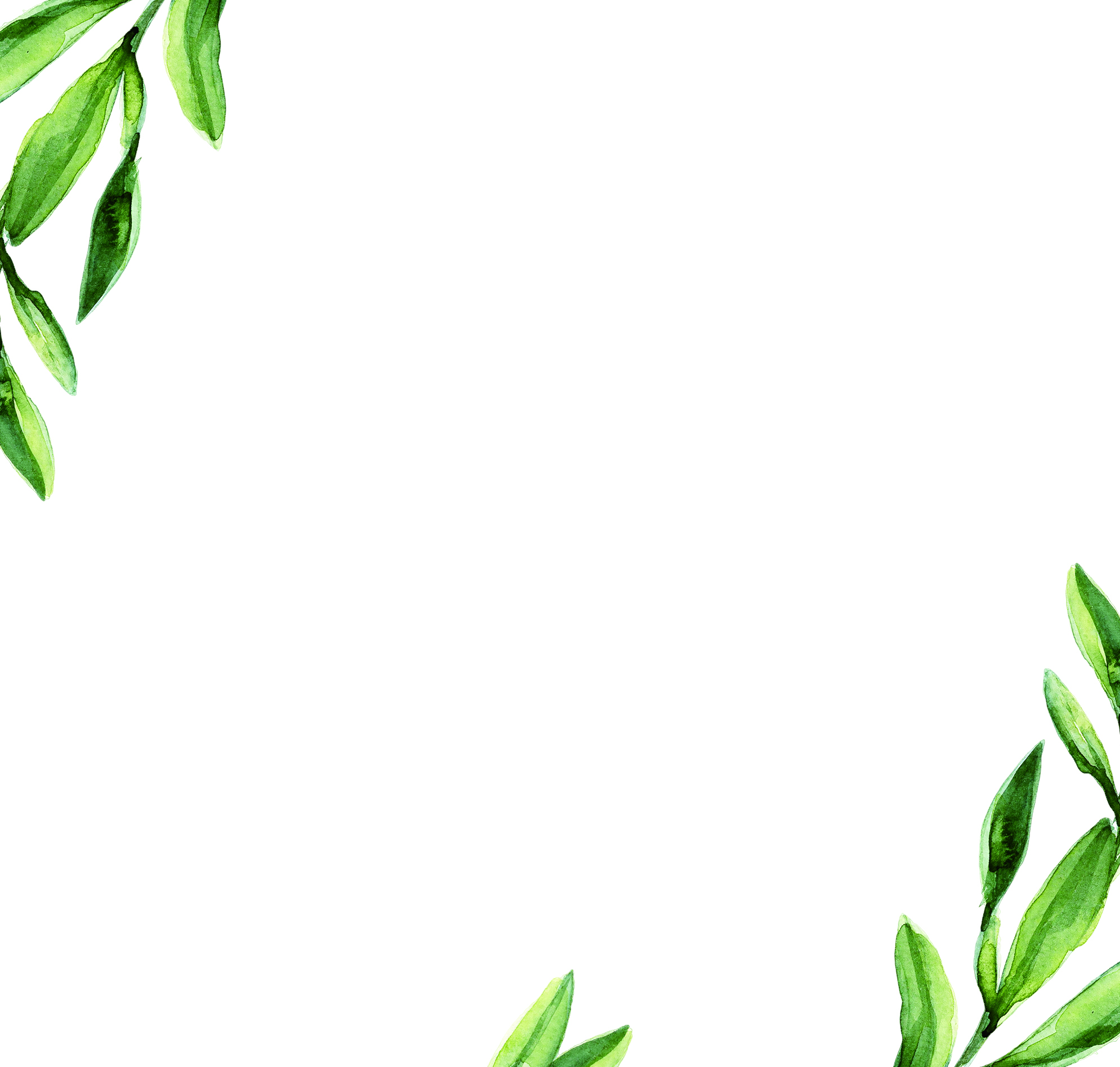 Add title text
Click here to add content that matches the title.
Add title text
Add title text
Click here to add content that matches the title.
Click here to add content that matches the title.
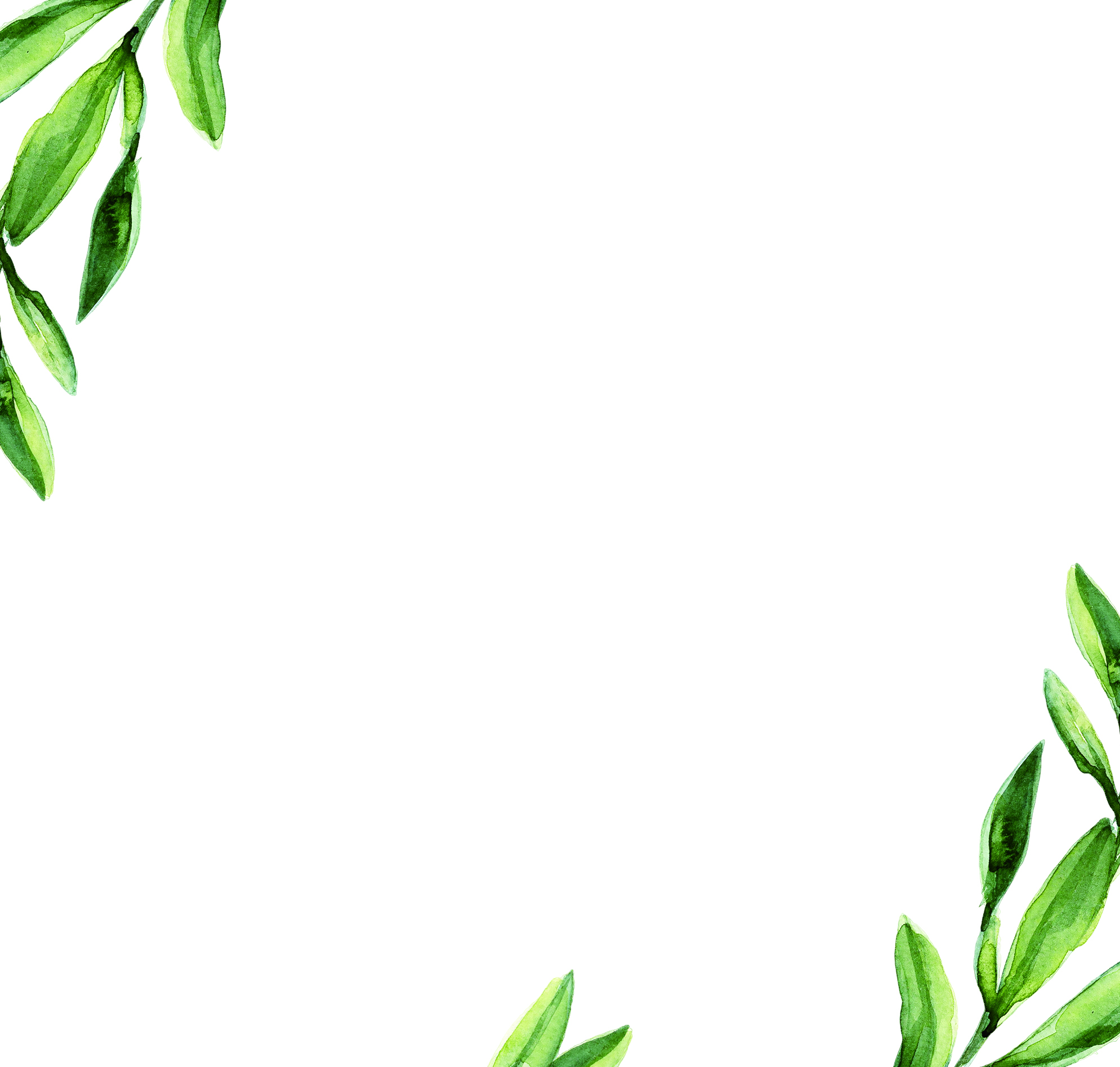 Add title text
Add title text
80%
97%
Click here to add content that matches the title.
Click here to add content that matches the title.
Add title text
Add title text
94%
50%
Click here to add content that matches the title.
Click here to add content that matches the title.
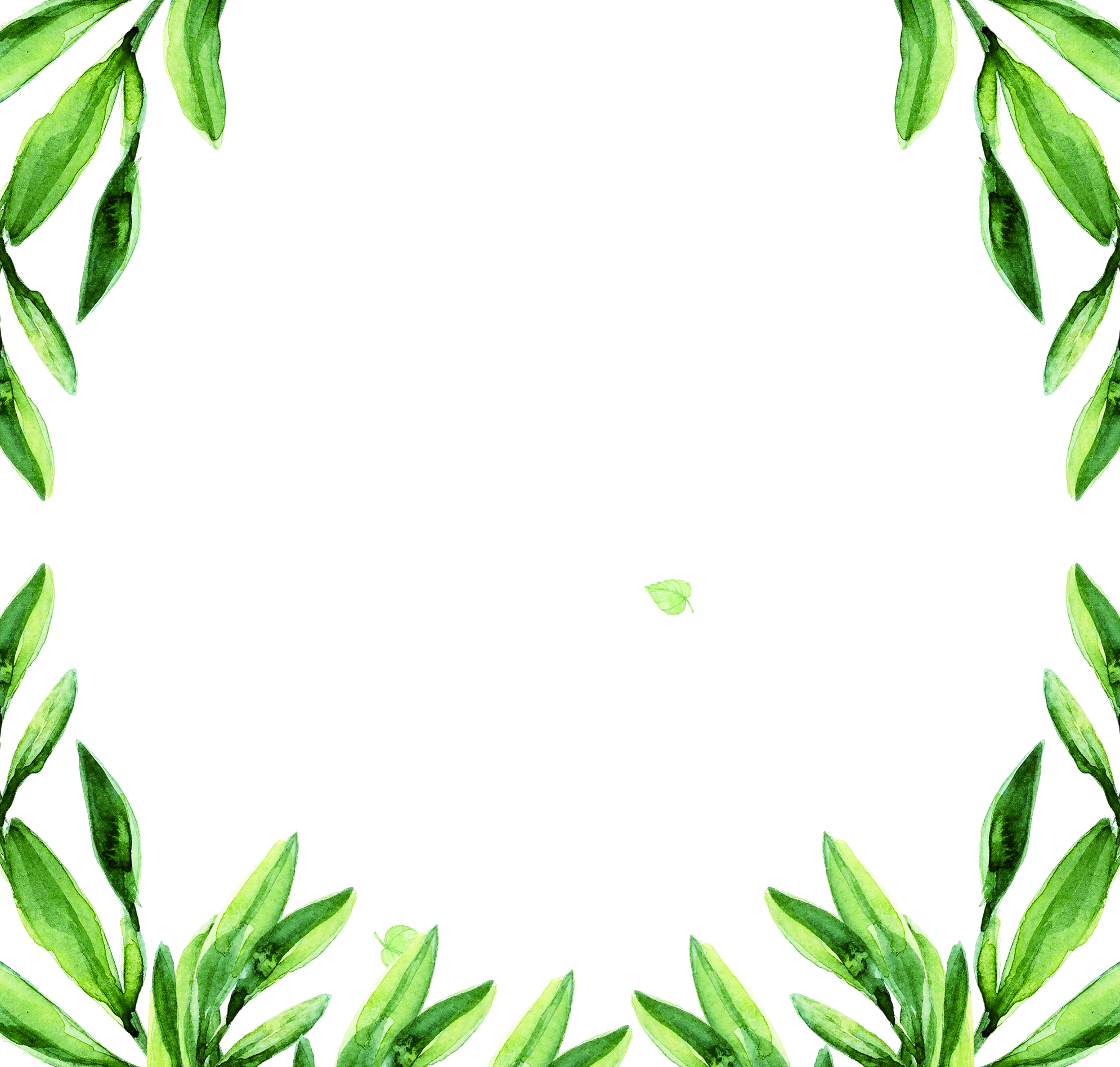 P A R T   0 4
Add title text
Click here to add content that matches the title.
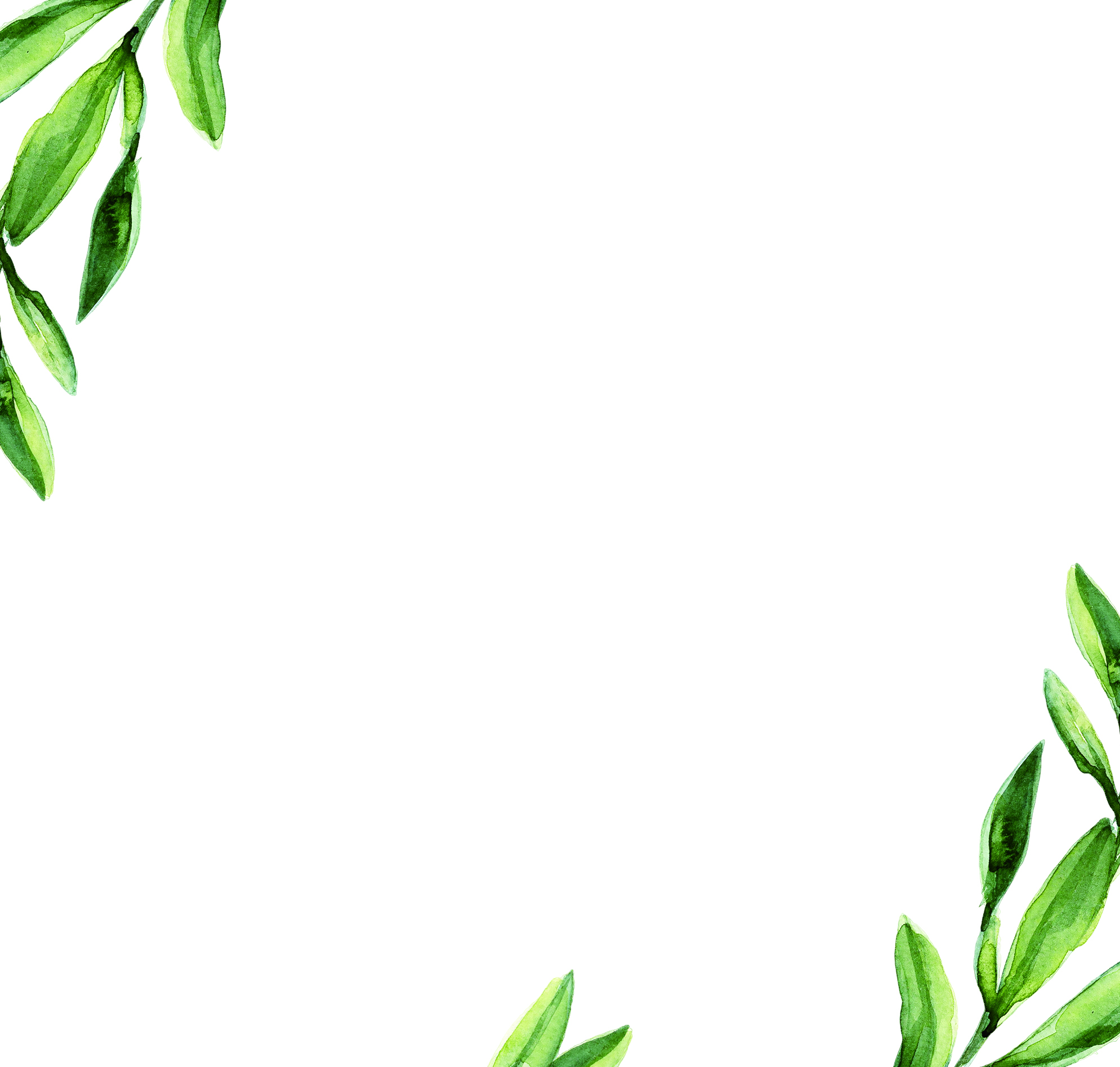 Add title text
Click here to add content that matches the title.
56%
Add title text
Click here to add content that matches the title.
TEXT HERE
Supporting text here
Supporting text here Supporting text  
Supporting text here Supporting text here
Add title text
Click here to add content that matches the title.
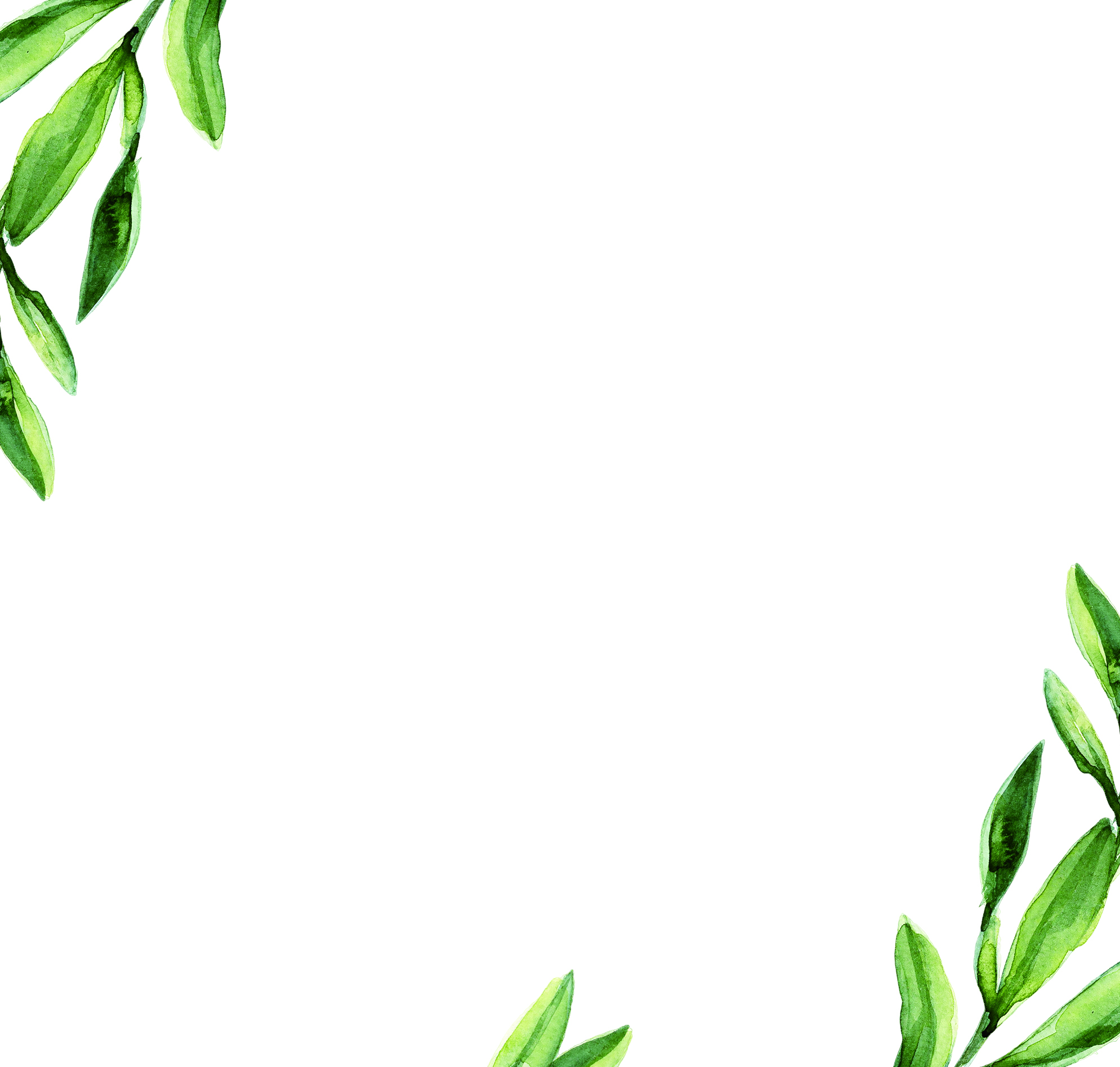 Add title text
Add title text
Add title text
Click here to add content that matches the title.
Click here to add content that matches the title.
Click here to add content that matches the title.
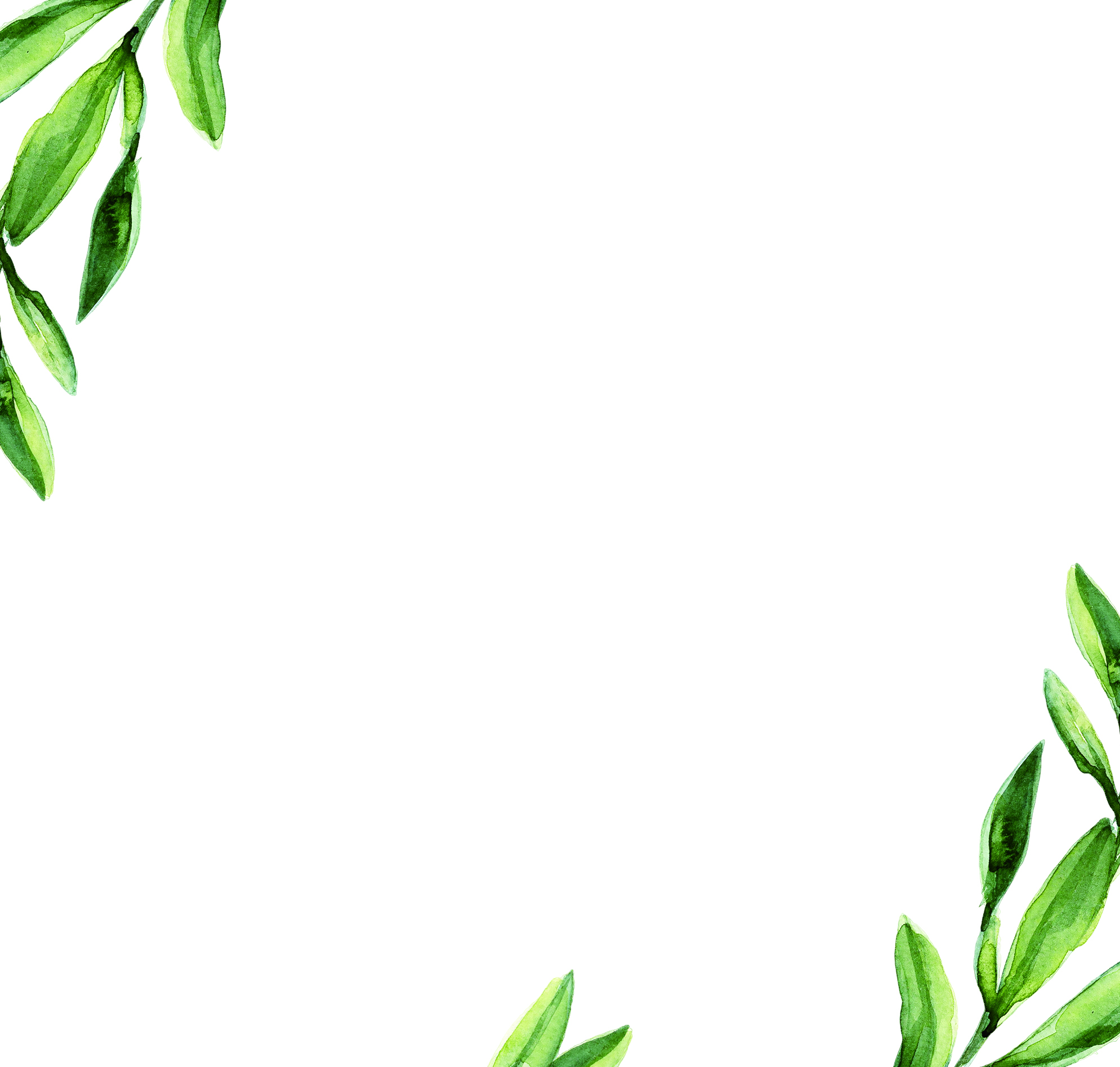 Add title text
Click here to add content that matches the title.
Add title text
Click here to add content that matches the title.
Add title text
Click here to add content that matches the title.
Add title text
Click here to add content that matches the title.
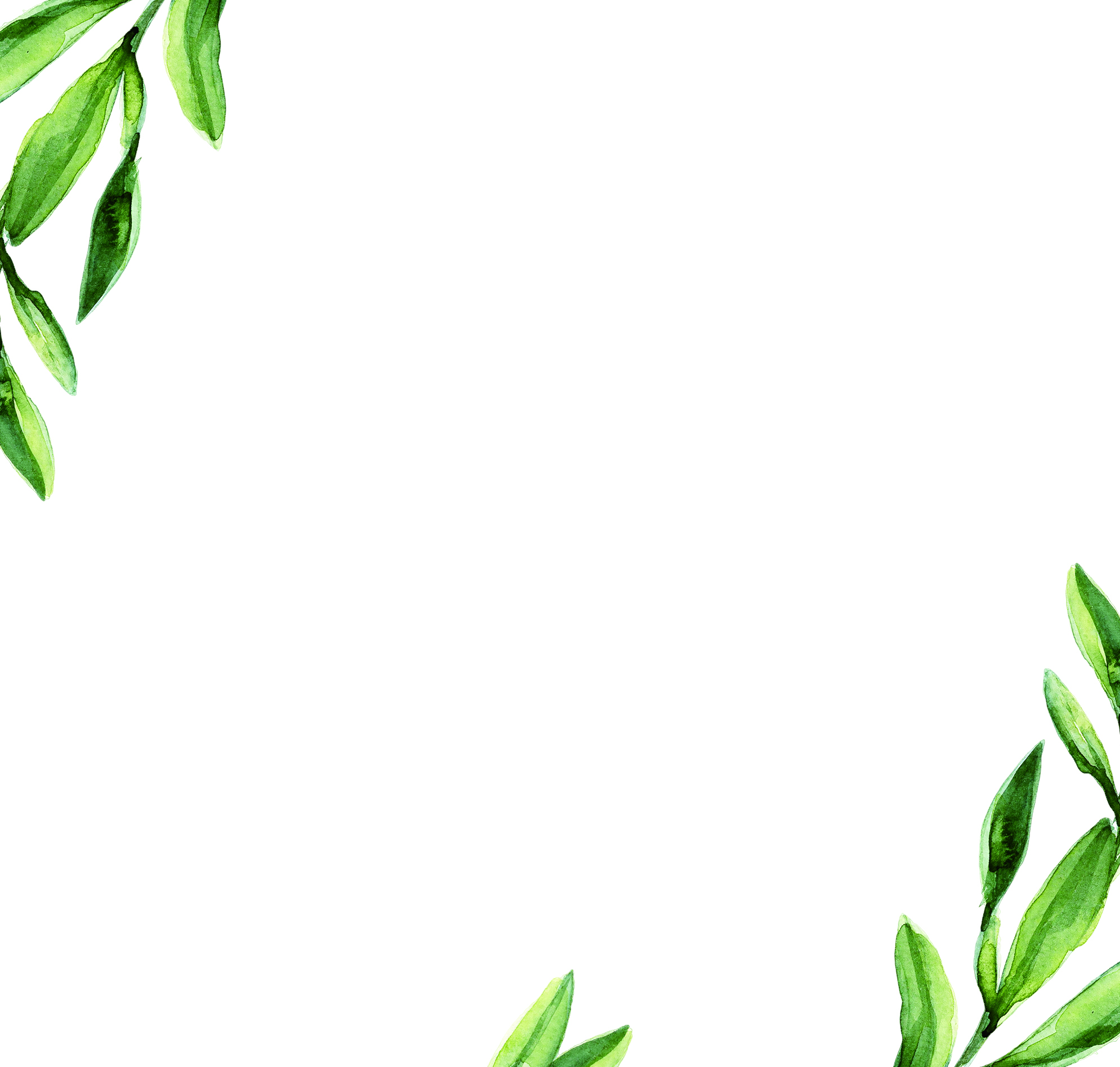 86%
Unified fonts make reading
more fluent.
Add title text
Click here to add content that matches the title.
76%
Add title text
Click here to add content that matches the title.
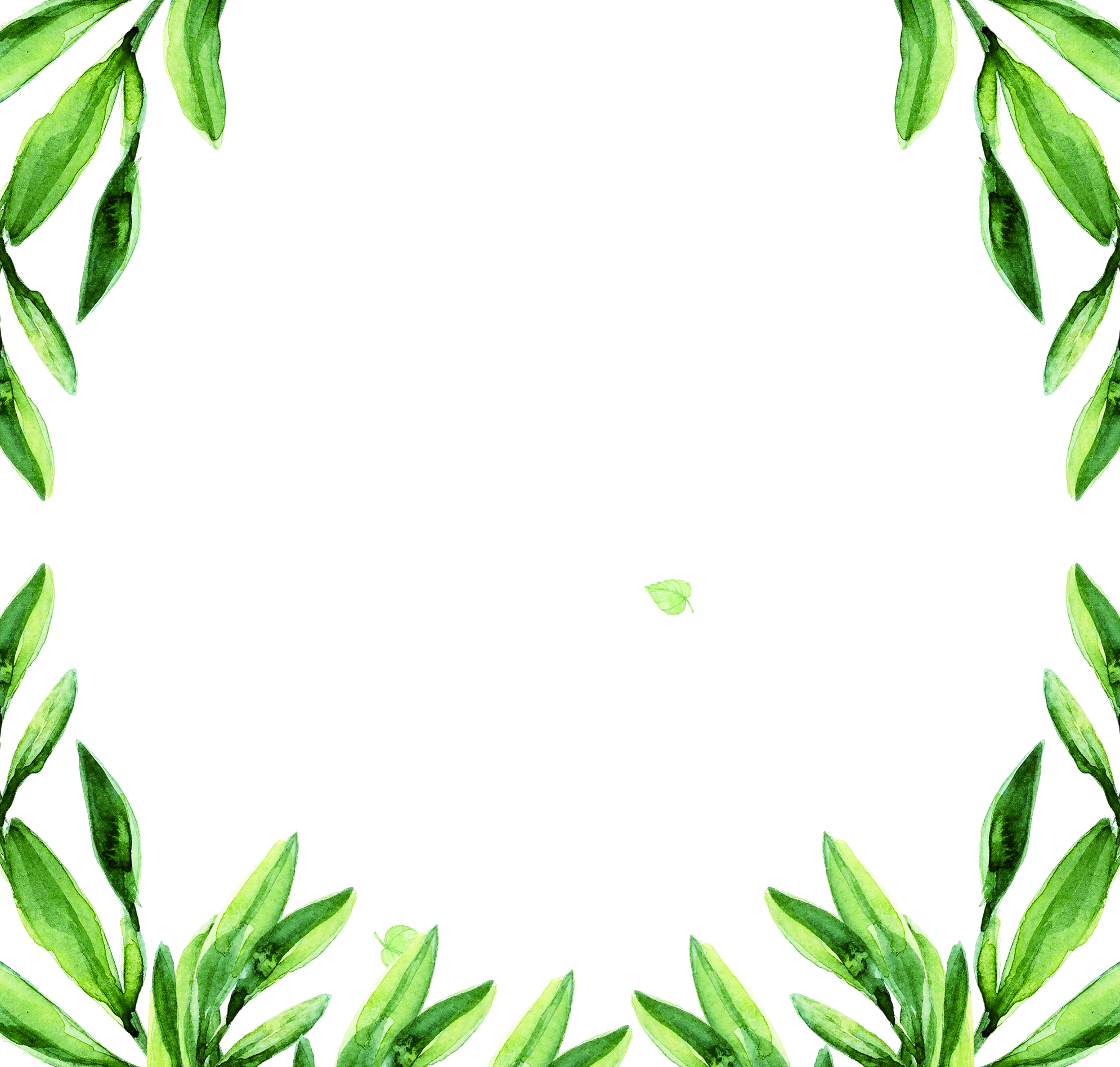 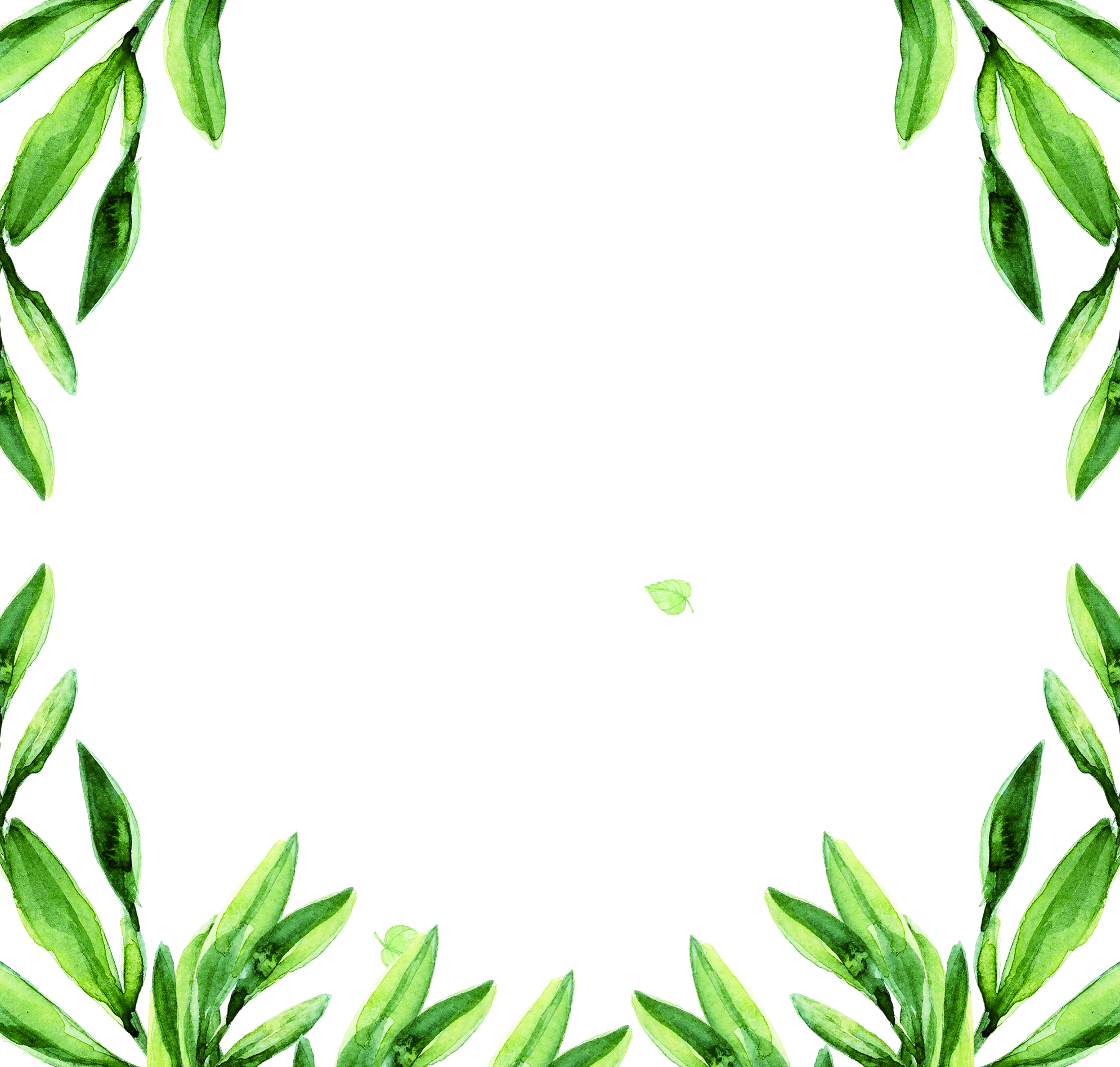 LOGO
THANKS
Lorem ipsum dolor sit amet, consectetuer adipiscing elit. Click here to add content that matches the title.
jpppt.com
https://www.freeppt7.com
Please follow us for more information:
https://www.jpppt.com/ 
www.freeppt7.com
Pics: www.Pixabay.com
If you liked the presentation and want to thank, you can follow me on social networks 

https://www.youtube.com/c/Slidesfree

https://www.instagram.com/slidesfree/ 

https://www.facebook.com/freeppt7/

https://www.facebook.com/groups/best.PowerPoint.templates

https://twitter.com/freeppt7_com
Fully Editable Icon Sets: A
Fully Editable Icon Sets: B
Fully Editable Icon Sets: C